Branching ProgramsPart 2
Paul Beame
University of Washington
Outline
Branching program basics
Space (size) lower bounds
Multi-output functions
Time-Space tradeoff lower bounds for general BPs
Single-output functions
Restricted classes of BPs
OBDDs, Read-once (FBDDs), Oblivious, Read-k
Lower bound methods for restricted classes
Lower bound methods for general BPs
Applying tradeoffs: BPs and static data structures
Multi-output functions using single-output techniques
Lower bound for encoding good codes
Time-Space Tradeoffs for Single-Output Functions
Obtaining Time-Space Tradeoffs
First see how to analyze BPs of special forms...
Limited Branching Program Forms
Structure-based

Oblivious
For each BP level, all the nodes on that level have the same variable name
e.g. Parity BP
Oblivious Read-Once BPs (OBDDs)
Oblivious Read-Once BP/OBDD ≋ DFA
0
1
Order Matters for OBDDs
1
0
Communication Complexity
010
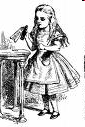 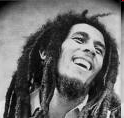 11
0
Bob
…  …
Alice
1-way Communication Complexity
010
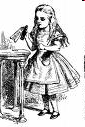 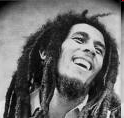 Bob
Alice
Communication Complexity and OBDD size
1
0
Proving OBDD Lower Bounds
Proving OBDD Lower Bounds
Limited Branching Program Forms
Structure-based

Oblivious
For each BP level, all the nodes on that level have the same variable name
e.g. Parity BP
Read-once BPs/FBDDs
Limitations of Read-Once BPs/FBDDs
Lower Bound Techniques
Reference
An excellent reference that presents the major results as of 2000, and connects BDDs and BPs and their many variants is:





Ingo Wegener: Branching Programs and Binary Decision Diagrams. SIAM 2000, ISBN 0-89871-458-3
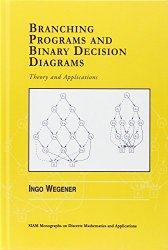 Limited Branching Program Forms
Structure-based

Oblivious
For each BP level, all the nodes on that level have the same variable name
e.g. Parity BP
Oblivious Branching Programs
Oblivious BPs and Communication Complexity
1
0
𝛔=
Oblivious BPs and Communication Complexity
1
𝛔=
0
Hardness Property and a Hard Function
Good Strategies for Assigning Layers
1
𝛔=
0
BRS Strategy for Assigning Layers
Flip an independent coin for each layer of a length 𝑻=𝒌𝒏 oblivious BP split into 𝑳 equal-length layers

Each input variable 𝒙𝒊 appears 𝒌 times on average

If 𝒙𝒊 appears exactly 𝒌 times then 
       Pr[all ≤ 𝒌 layers contain 𝒙𝒊 are assigned to Alice] ≥ 1/2𝒌

Without assumption,  E[# vars assigned only to Alice] ≥ 𝒏/2𝒌
An uneven distribution has larger expected value

But the assignments are correlated within each layer
Value 𝑳=8𝒌2 2𝒌 keeps correlation small

Alon and Maass show that this is essentially best 𝒎 possible
Even Larger Oblivious BP Lower Bounds
Multiparty “Number-On-Forehead” Communication Complexity [Chandra-Furst-Lipton 1983]
Each input variable is seen by all but one of 𝒑 players

Layer assignment indicates which player cannot simulate the layer
More variables remain: 𝒎=𝒏/𝒆𝒌/𝒑 
[Babai-Nisan-Szegedy 89] prove 𝛀(𝒎/2𝒑) lower bounds
Using 𝒑=𝚯(log 𝒎) players, get 𝑻=𝛀(𝒏 log2 (𝒏/𝑺))

e.g. PointerJumping:  Is there a path of               	         	       [B-Vee 2002]   pointers from 1 to 𝒏?
Time 𝒏 and space 𝐎(log 𝒏) for general BPs
Open Problems for Oblivious BPs
Prove any lower bound for an explicit single-output function that holds for time 𝑻= 𝒏 log𝛚(1) 𝒏 or even   𝑻=𝛚(𝒏 log2 𝒏).
Babai, Nisan, and Szegedy’s 𝑻=𝛀(𝒏 log2 (𝒏/𝑺)) lower bound is the largest lower bound known for any explicit single-output function.
Has not been improved in > 25 years
Improvement in # of players for NOF communication complexity is a notorious hard problem that would also give new circuit lower bounds

Prove  𝑻=𝛀(𝒏 log2 (𝒏/𝑺)) lower bound for a wider range of natural functions
Okol’nishnikova Strategy for Layers